Differences in the innate immune response of a macrophage cell line against the extracellular parasite Histomonas meleagridis and intracellular fowl adenovirus
Taniya Mitra1, Anna Weidinger1, Sarah Heidl1, Mozhgan Rezaee Sharokhyan2, 
Tamas Hatfaludi2, Anna Schachner2, Michael Hess1,2, Dieter Liebhart1

1Clinic for Poultry and Fish Medicine, Department for Farm Animals and Veterinary Public Health,University of Veterinary Medicine, Vienna, Austria
2Christian Doppler Laboratory for Innovative Poultry Vaccines (IPOV),University of Veterinary Medicine, Vienna, Austria
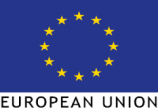 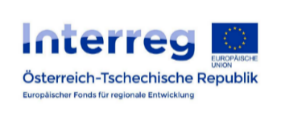 Introduction
pathogen associated innate immune response
PAMP of extracellular pathogen
APC
macrophage
TLR
TLR
TLR
TLR
PAMP of intracellular pathogen
? key TLRs involved
? interaction time
? up-regulation vs  down-regulation
2
Toll-like receptors
part of innate immune response
key role in immune homeostasis
defense against infections 
interplay between cells of innate and adaptive immunity
to compare TLR response against the extracellular parasite Histomonas meleagridis and the intracellular Fowl adenovirus by using an in vitro model
aim
3
Histomonas meleagridis
extracellular protozoan parasite
flagellated trophozoites (6-20µm), invasive form
causes severe losses in poultry flocks
caeca and liver are most affected organs
in chickens mainly decrease in weight gain / drop in egg production          economic losses
limited knowledge on innate immune response
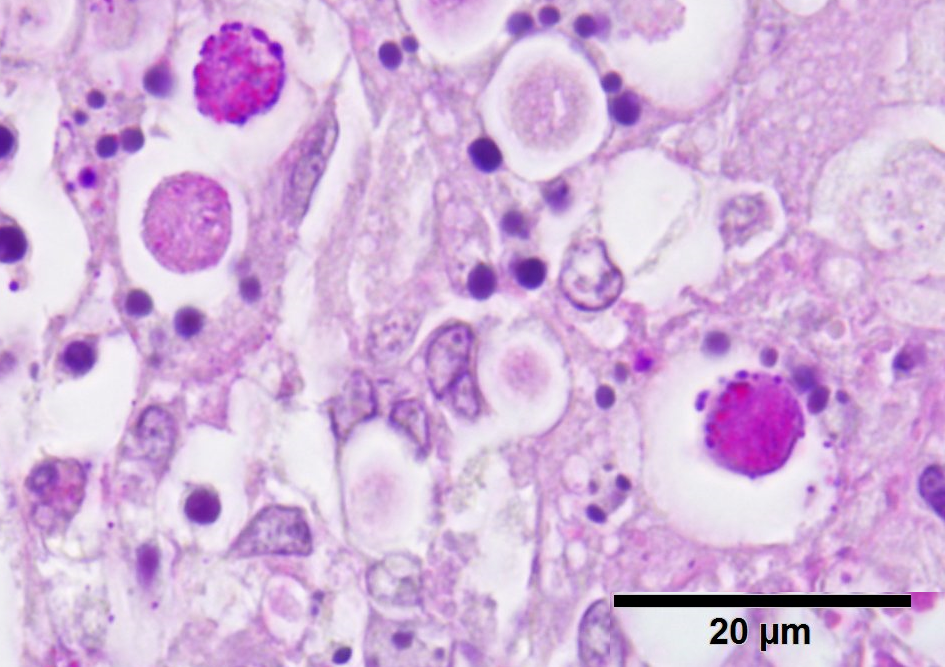 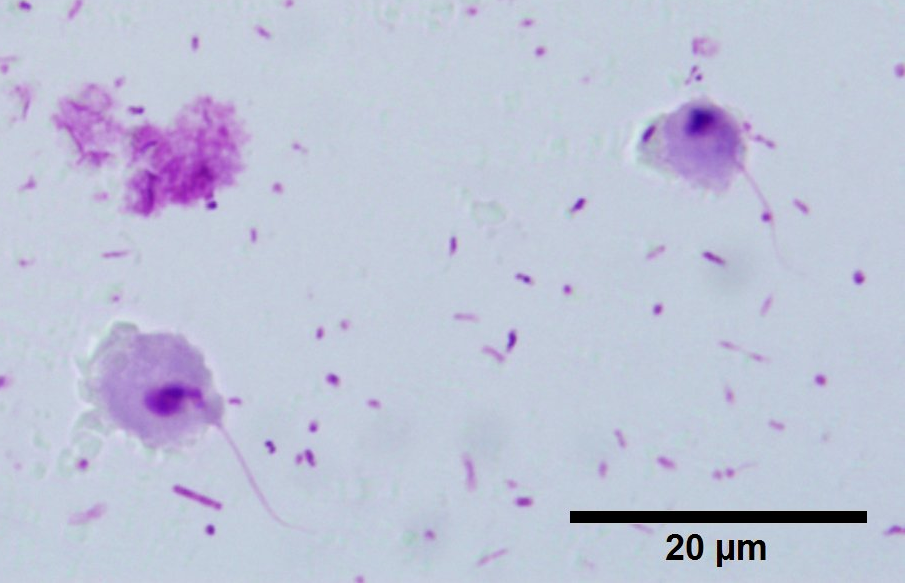 H. meleagridis in the tissue(liver of a chicken, PAS stain)
smears of H. meleagridis from culture(Giemsa stain)
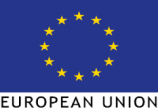 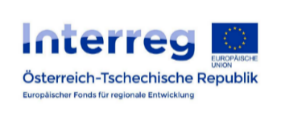 4
Fowl aviadenovirus
intracellular virus
double-stranded DNA
genome size:~45 kb
particle: non-enveloped, 70-90 nm
severe losses in poultry industry worldwide
metabolic disease
disease affects gastro- intestinal tract and internal organs (e.g. liver, bursa of Fabricius)
selected strain CR119
apathogenic FAdV-6 strain
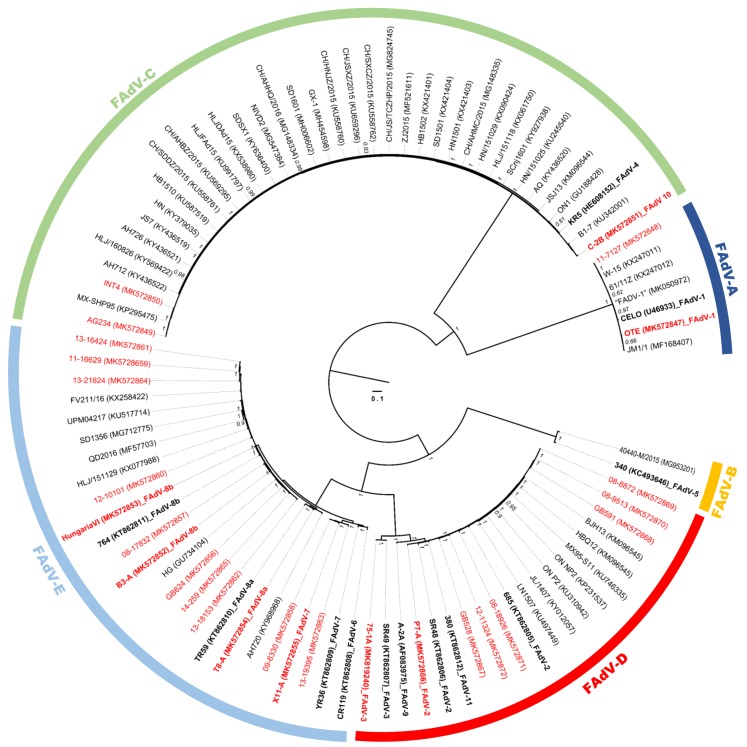 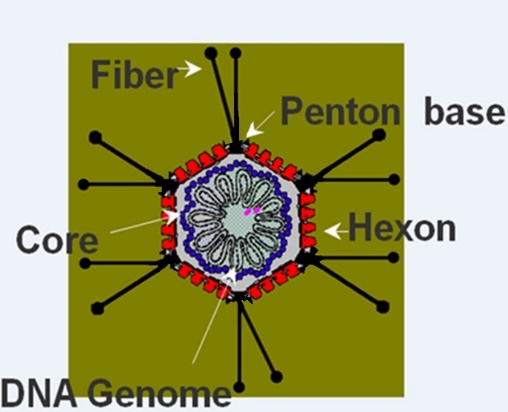 selected reference strain
Schachner et al., 2019
5
Experimental layout
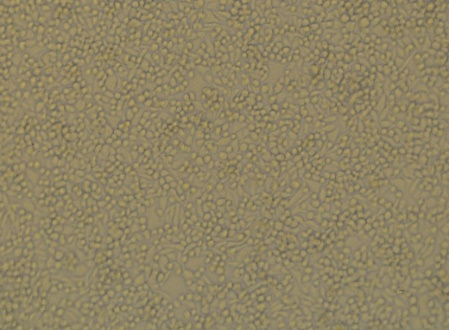 HD11
(chicken macrophage)
extracellular
intracellular
H. meleagridis with E. coli
only E. coli
positive control: LPS
negative control: only media
FAdV-6 
positive control: LPS
negative control: only media
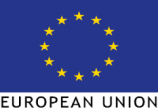 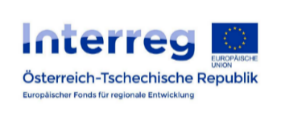 6
Experimental layout
comparing different TLRs expression
nucleic acid isolation
design primers and probes
establishment of RT-qPCR
calculation of fold change
statistical test
interaction
sampling
microscopic analysis
corrected to E. coli expression influence
 and 
t-test
2-∆∆CT
TLR1A
TLR1B
TLR2A
TLR2B
TLR3
TLR4
TLR5
TLR7
TLR21
singleplex
2h
96h
4h
RNA
hpi1
6h
72h
1hpi: hours post infection
12h
48h
24h
multiplex
7
HD11+histomonads: TLR gene expression
*
*
*
*
*
*
*
*
*
*
*
*
*
*
*
*
*
*
*
*
*
*
*
*
*
not expressed in non-infected and infected cells
expressed in non-infected cells but not expressed in infected cells
no expression of TLR2a in HD11 cells
absence of signal after infection with histomonads for TLR3, 5 and 7
down-regulation of TLR1a and 2b until 4 hpi before significant up-regulation 
up-regulation of TLR1b, TLR4 and TLR21 significantly increases at several time points
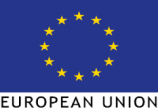 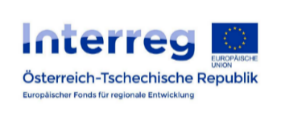 8
HD11+FAdV-6: TLR gene expression
*
*
*
*
*
*
*
not expressed in non-infected and infected cells
expressed in non-infected cells but not expressed in infected cells
no expression of TLR2a in HD11 cells
absence of signal after infection with FAdV-6 for TLR1a, 4 and 5 
down-regulation of TLR2b and 7 at all measured time points
TLR1b down-regulated up to 12hpi and up-regulated until 72hpi with partly significant up-regulation, afterwards again down-regulated
TLR3 and 21 were down-regulated up to 12hpi before a continuous and partly significant up-regulation
9
Summary
extracellular pathogen H. meleagridis
intracellular pathogen FAdV-6
key TLRs
TLR1a, 2b, 4 and 21
TLR1b, 3 and 21
time
early innate: 2hpi
late innate: 24hpi
no expression after infection
TLR3, 5 and 7
TLR1a, 4 and 5
10
conclusion
The current cell culture model can be used to observe the innate TLR response for other virus or parasite
future research
intracellular pathogen
extracellular pathogen
ligand: exosomal

time requirement: faster host cell response
ligand: endosomal mainly

time requirement: longer interaction needed
functionality of TLRs
cell pathogen interaction: infection vs. phagocytosis
monoclonal antibody
development of monoclonal antibodies for TLRs
flow cytometry
measurement of TLRs at protein level
11
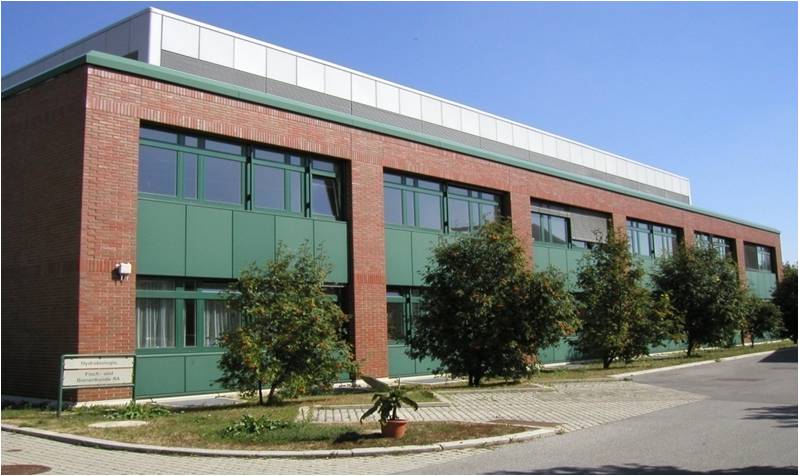 Team of Clinical Unit of Poultry Medicine
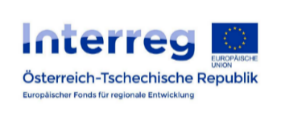 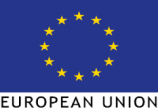 Thank you for your attention!
Clinic for Poultry and Fish Medicine
 Department for Farm Animals and 
Veterinary Public Health